Urkunde
Die Gesellschaft für Informatik e.V. (GI) verleiht diese Urkunde für herausragende Leistungen im Fach Informatikan:
Alan TuringKonrad-Zuse-Schule
Hiermit ist ein kostenfreier (einjähriger)  Bezug von Leistungender Gesellschaft für Informatik e.V. verbunden.
Die Geschäftsführerin

Cornelia Winter
Bonn,  aktuelles Datum
Bücher werden gestiftet von:
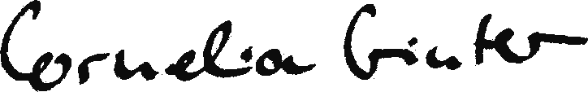 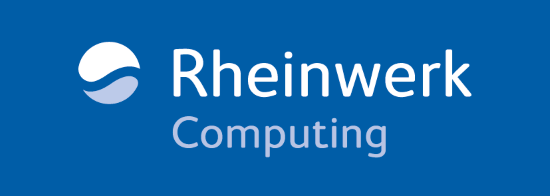 Gesellschaft für Informatik e.V. (GI)Wissenschaftszentrum, Ahrstraße 45, 53175 Bonn